Nationally Competitive Awards
Goldwater Scholarship
Campus Deadline: October 15, 2018
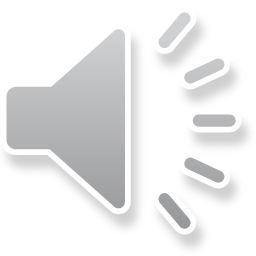 The Scholarship
Authorized by Congress in 1986 to provide the U.S. with a continuing source of highly qualified scientists, mathematicians, and engineers. 

Named for Barry Goldwater, who served for 30 years in the US senate
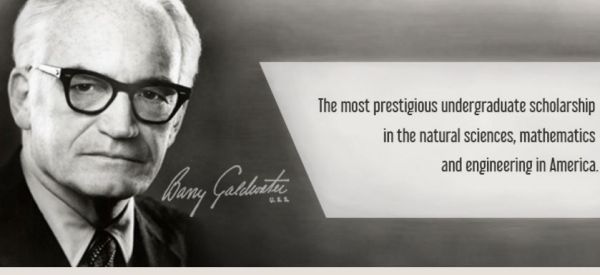 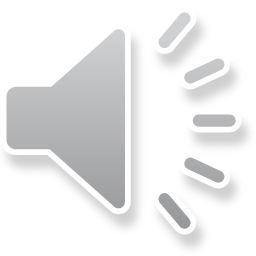 2
Goldwater Scholarship
Eligibility
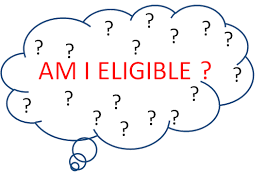 Sophomore (two years remaining beginning Fall 2019) or junior (one year remaining beginning Fall 2019)

Top quartile of class, with minimum 3.0 GPA (though “competitive” candidates are going to be > 3.8)

Be a United States citizen, national, or permanent resident

Have research experience, discipline-related employment or other significant involvement demonstrating intellectual curiosity and potential.
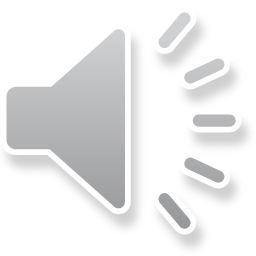 3
Goldwater Scholarship
The Scholarship
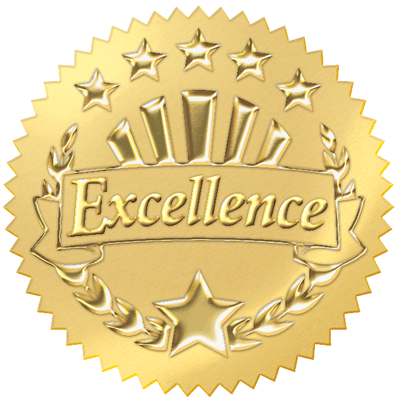 Appx. 250/year, awarded on the basis of merit 

Candidates must demonstrate outstanding potential and intend to pursue research careers in mathematics, the natural sciences or engineering 

It is assumed that students will complete an advanced degree; nearly all plan to complete a PhD. (Medical school aspirants are eligible only if they plan a career in research.)

Awards of up to $7,500 for use in the following year(s)

Applicants must have institutional endorsement (4/year)
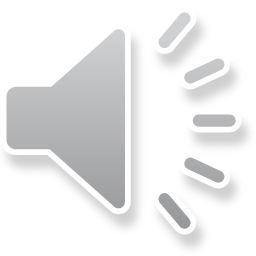 4
Goldwater Scholarship
[Speaker Notes: Scholarship will contribute to “Total Cost of Attendance”

Do not hesitate to apply if you already receive scholarships…  This award is about far more than the money (and any funds offset can be put to good use somewhere else)]
Your Odds
24%
19%
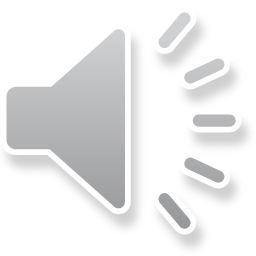 5
Goldwater Scholarship
[Speaker Notes: Honorable mention show promise and get the accolade…but no $$$
#s are from 2017 competition]
The Odds
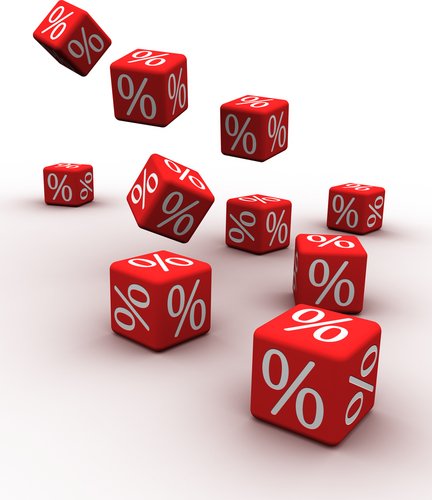 144 men, 108 women
30 Math
137 Science
59 Engineering
6 Computer Science

Juniors are statistically more likely to win than sophomore, not by preference, but because they usually have more research experience

Average GPA of winners is 3.95; grades in major and STEM-related fields are extremely important
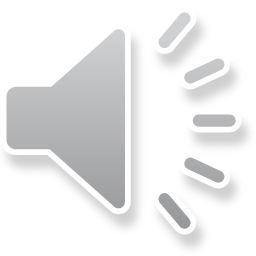 6
Goldwater Scholarship
[Speaker Notes: 2016 data]
Nationally Competitive Awards
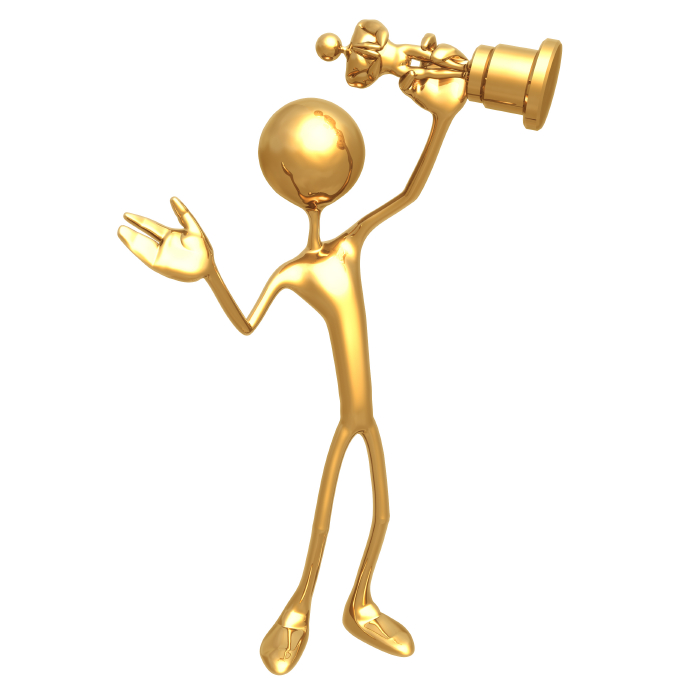 The odds are long…..BUT…..
There are some excellent candidates at ISU and we have processes in place to support you
You’ll never know unless you apply

Value the process….
Develop personal goals and statements
Build relationships with faculty
Being invited here and being selected at the university level is a large honor
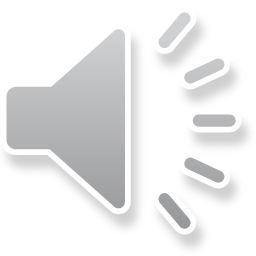 7
Goldwater Scholarship
[Speaker Notes: Once you apply for Goldwater…you may consider…..Rhodes, Marshall, Knight-Hennessy, Gates-Cambridge, etc.

IF you plan on graduate school…you will know how to prepare an application and have thought through your goals.

IF a sophomore and not selected this year…you can apply for next year.]
Application Process
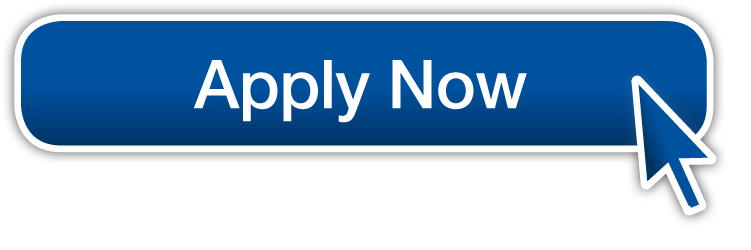 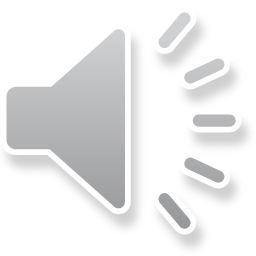 8
Goldwater Scholarship
Campus Application
Narratives:  In combination, should convey your desire and potential to be a researcher

Research Descriptions:  The environment (lab, field work, etc), the research question, what you did, what skills you’ve developed, any presentations, publications from it.

Essay:  Written to be read by educated scientists. 3 pages max

1st Section:  background and methodology
2nd Section: data collection and analysis, results, future directions

View a sample application HERE.
Apply HERE.
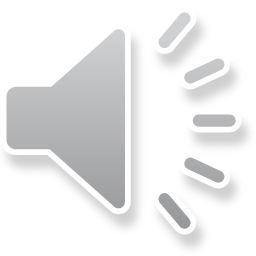 9
Goldwater Scholarship
[Speaker Notes: Career Goals Narrative = 3,000 characters
Defining Experience Narrative = 1,500 characters
Optional Diversity Narrative = 1,500 characters
Research Essay is 3 pages max]
Prepare
Review the Goldwater Website

Review the candidate resources on the website for Nationally Competitive Awards

View a sample application HERE

Find a faculty mentor to review your research essay

Take your narrative essays to the Writing and Media Center

Apply HERE
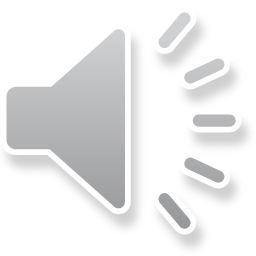 10
Goldwater Scholarship
[Speaker Notes: Narratives are 300 words max
Essay is 3 pages max]
Endorsed Candidate Application
Endorsed candidates work through application process 
     with Laura Good & Goldwater Committee

Final Application & Essays 

References

Required documents

Completion and submission of materials

Some of this takes place over winter break….
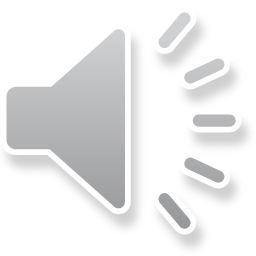 11
Goldwater Scholarship
[Speaker Notes: Commitment…..]
Who is a Goldwater Scholar?
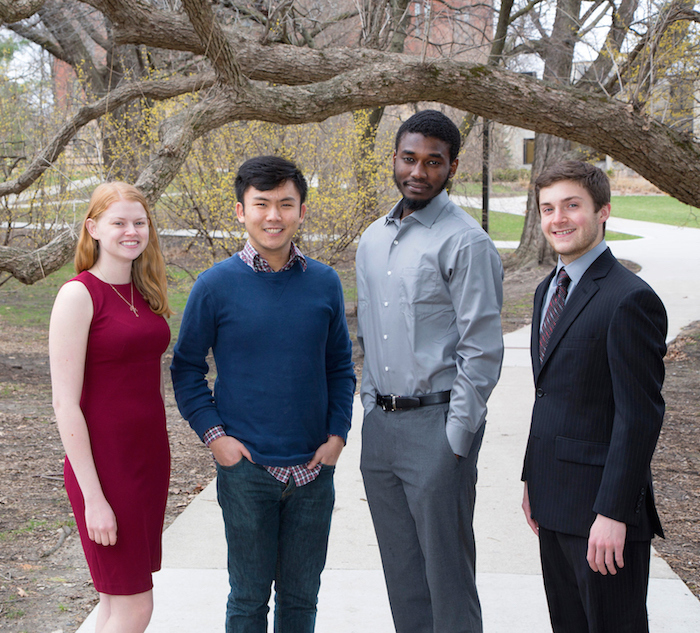 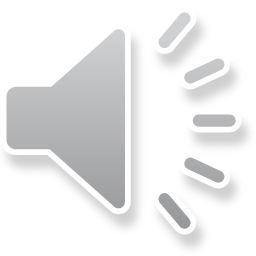 12
Goldwater Scholarship
Who is a Goldwater Scholar?
Courtney Leigh Smith, a senior in genetics from Aurora, Illinois, will pursue a Ph.D. in neuroscience to research neurogenerative diseases on the cellular level in order to develop more effective treatment options. She currently studies the genetic basis of ALS (Lou Gehrig's disease), and is president of the Genetics Club and a peer mentor for the Genetics Learning Community. Last summer while researching at the Mayo Clinic, Smith defined the efficiency of genome editing techniques to be used in future clinical trials. She will conduct research at another Mayo Clinic this summer.
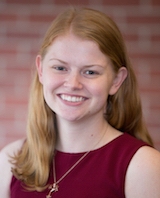 13
Goldwater Scholarship
Who is a Goldwater Scholar?
Mengyu “Allen” Wang, a junior majoring in aerospace engineering, economics and mathematics from Bettendorf, plans on researching computational design at a university or government research center. Last summer, he interned at NASA’s Goddard Spaceflight Center, where he worked on measuring Newton’s Gravitational Constant from space with data from the LISA Pathfinder spacecraft. Most recently, his research focuses on optimization under uncertainty. This summer, he will work at NASA's Jet Propulsion Laboratory as a Caltech Summer Undergraduate Research Fellow.
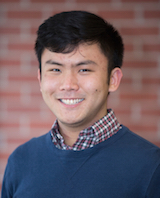 14
Goldwater Scholarship
Who is a Goldwater Scholar?
Mouhamad Said Diallo, a junior majoring in mechanical engineering and materials engineering, from Ames, plans to earn a Ph.D. and pursue an academic career in sustainable energy and technology. Diallo moved from Dakar, Senegal, three years ago. He transferred to ISU from Des Moines Area Community College, where he co-authored a scholarly article in Physics Letters A while working with an ISU mechanical engineering researcher. Diallo participates in the Iowa Illinois Nebraska Stem Partnership for Innovation in Research and Education and the ISU McNair program, which prepares underrepresented students for graduate school.
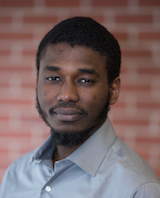 15
Goldwater Scholarship
Who is a Goldwater Scholar?
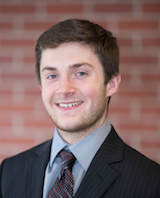 Matthew David Cook, a senior in biochemistry and genetics from Coon Rapids, Minnesota, will pursue a Ph.D. to teach and research in the area of enzymology to improve protein engineering. Cook also conducted research in Valencia, Spain, as part of a study abroad program.
16
Goldwater Scholarship
Undergraduate Research at ISU
For everyone who is interested in research
Campus-wide undergraduate research program
Dr. Svitlana Zbarska, program coordinator
szbar@iastate.edu, 294-2064, 2132 Jischke Honors Building
http://www.undergradresearch.iastate.edu/
Research Seminars for Undergraduate Students
U ST 275x Pre-research course How to apply for summer research internship
Annual Undergraduate Research Symposium
Research in the Capitol,
National Conference on Undergraduate Research
i-Research club
Undergraduate Research Ambassadors
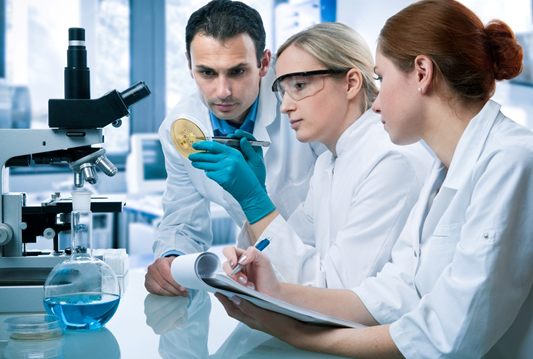 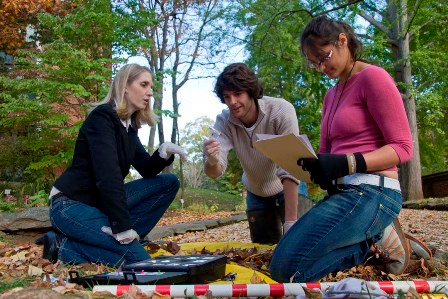 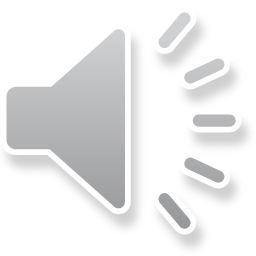 17
Goldwater Scholarship
Questions?Laura GoodAssistant DirectorNationally Competitive Awards & University Honors Programlgood@iastate.edu515-294-0172*Schedule an individual appointment using Access Plus
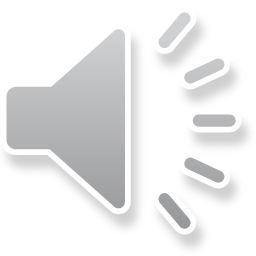 18
Goldwater Scholarship